COMPSCI 345 / SOFTENG 350
Exam Review 2013
Assoc Prof Beryl Plimmer
Prof Jim Warren
Exam Format
20 x 1 mark ‘fill in the gap’ questions (5 from Jim, 15 from Beryl)
30 marks longer answer questions from Jim
60 marks longer answer questions from Beryl

Bring a few pens and a ruler, you may have to do some design work.
Exam review
Review the learning objectives
Look for key terminology and definitions
Remember what was applied in assignments and tutorials
Look for techniques that could form the basis for the high-point exam questions!
Jim’s section
L2
Nielsen’s Heuristics
Visibility of System Status
Match between System and the Real World
User Control and Freedom
Consistency and Standards
Error Prevention
Recognition Rather Than Recall
Flexibility and Efficiency of Use
Aesthetic and Minimalist Design
Help Users to Recognise, Diagnose, and Recover from Errors
Help and Documentation
Usability Evaluations
5
L2
Fitts’ Law
Fitts’ Law is the classic performance measure.
Time to target depends on target width (W) and distance to move pointer (D) (see tutorial exercise)

It is a very valuable measure for designing 
Control size and location
Its also fun to play with!
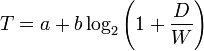 2
1
3
Usability Evaluations
6
L4: Usability testing – planning & reporting
Be able to develop usability testing plans
Be able to write usability test reports
Understand the nature of human research ethics requirements when conducting studies on humans
Usability Evaluations
7
L5
Execution/Evaluation Action Cycle (EEC)
Seven Stages of Action
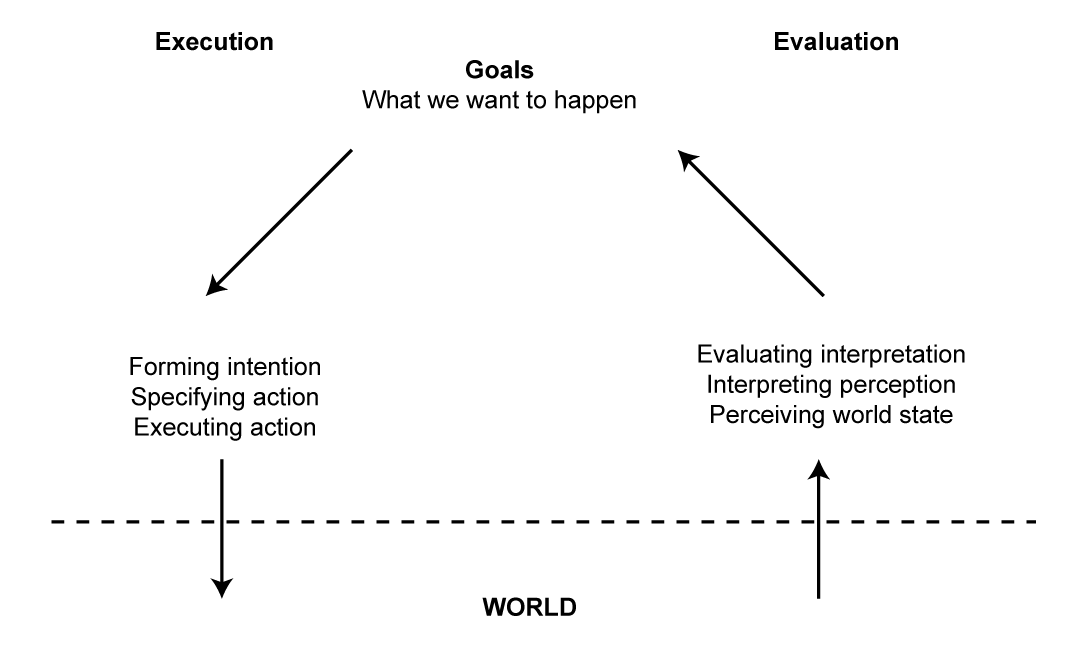 1-8
L6
Conceptual Design – Card Sort
Result of a card sort
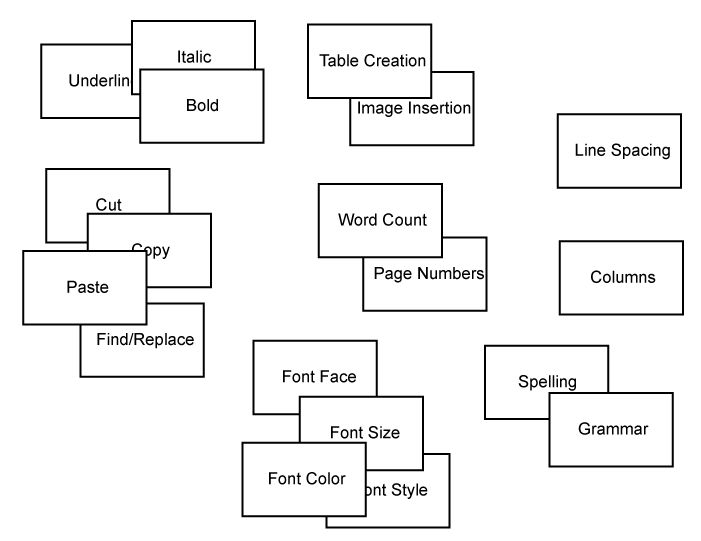 1-9
Persona example
L6
10
© http://chopsticker.com/
[Speaker Notes: Relate to the civil engineering database from earlier lectures]
L6
Scenario example
Accessing Design Files from a remote server
PACT Analysis
People: Design engineer on a project
Activities: Using the DMS (document management system) to identify released document set for a design part
Context: Remote site work environment, independently managed work activity
Technology: Mobile interface to previous PC-based DMS
Scenario
Engineer is on site discussing construction of ‘Bridge D’ ‘Deck’ with contractors. Doesn’t believe that they have all the documentation and needs to check their set of documents against the master set. Uses mobile device to access DMS and authenticates with the system. Selects project ‘Bridge D’ and design part ‘Deck’. Requests the set of released documents to be identified. Works through the identified set of documents checking document codes, release date, and versions with the contractor. Identifies no anomalies with the contractor’s set and completes programme task.
11
L5
Conceptual Design – Scenarios, Flowcharts, and Cognitive Walkthroughs
Flowcharts can be: 
Simple network diagrams that identify the pages of a Web site and the navigational links between them 
Sophisticated diagrams that capture conditional junctures and computational processes
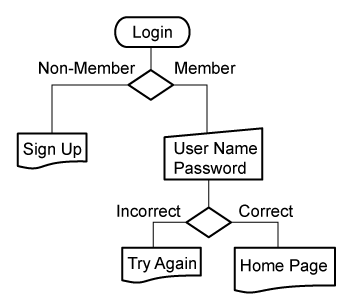 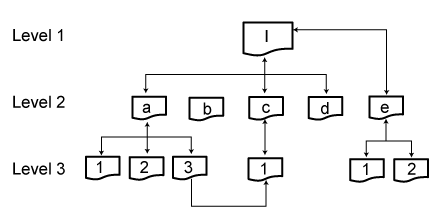 1-12
L7
Physical Design - Low-fidelity prototypes
The three main criteria for low-fidelity prototypes:
Easy and inexpensive to make.
Flexible enough to be constantly changed and rearranged.
Complete enough to yield useful feedback about specific design questions.
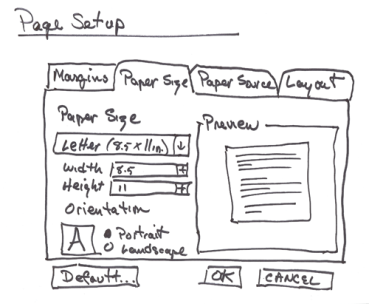 1-13
L8
Physical Design Cont. - Wireframes
Wireframes help to create template layouts that can be used to impose a consistent structure throughout the interface
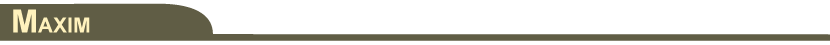 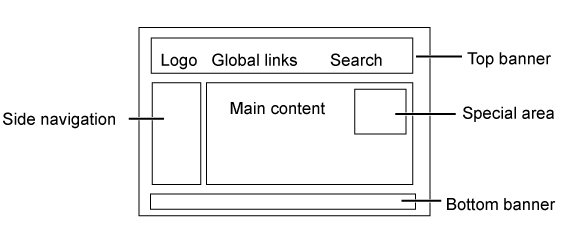 1-14
L9
Framework for Design Principles
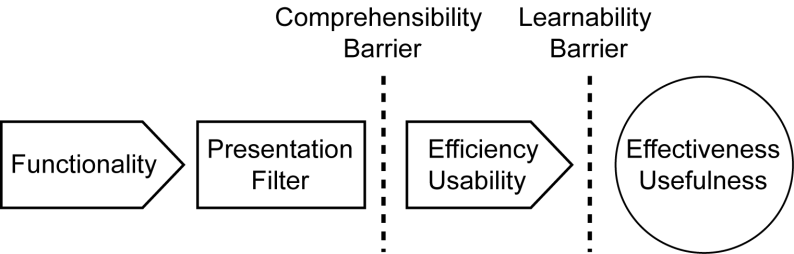 Provides a framework for thinking about design principles in terms of interaction
1-15
L0
Principles of Interaction Design
Effectiveness/Usefulness
Utility
Safety
Flexibility 
Stability
Efficiency/Usability
Simplicity 
Memorability
Predictability
Visibility
1-16
L10
Other Principles of Perception - Screen Complexity
More practical (approximate) way to calculate the measure of complexity for a particular screen, do the following:
Count the number of elements
Count the number of columns (horizontal alignment points)
Count the number of rows (vertical alignment points)
Sum up these three counts for a complexity score
1-17
Optimal Usability guest lecture
To see how the concepts and techniques from our lectures are applied by a leading usability service organisation
L12: Discovery
To develop a set of skills for systematic analysis of a problem domain to discover HCI issues and requirements
To understand perspectives on data collection including types of stakeholders
To be able to collect data by interviews, focus groups and questionnaires
1-19
Orion Health guest lecture
To appreciate the emphasis on user experience design by one of our top employers of new computing graduates
L14
Refined HTA for making tea
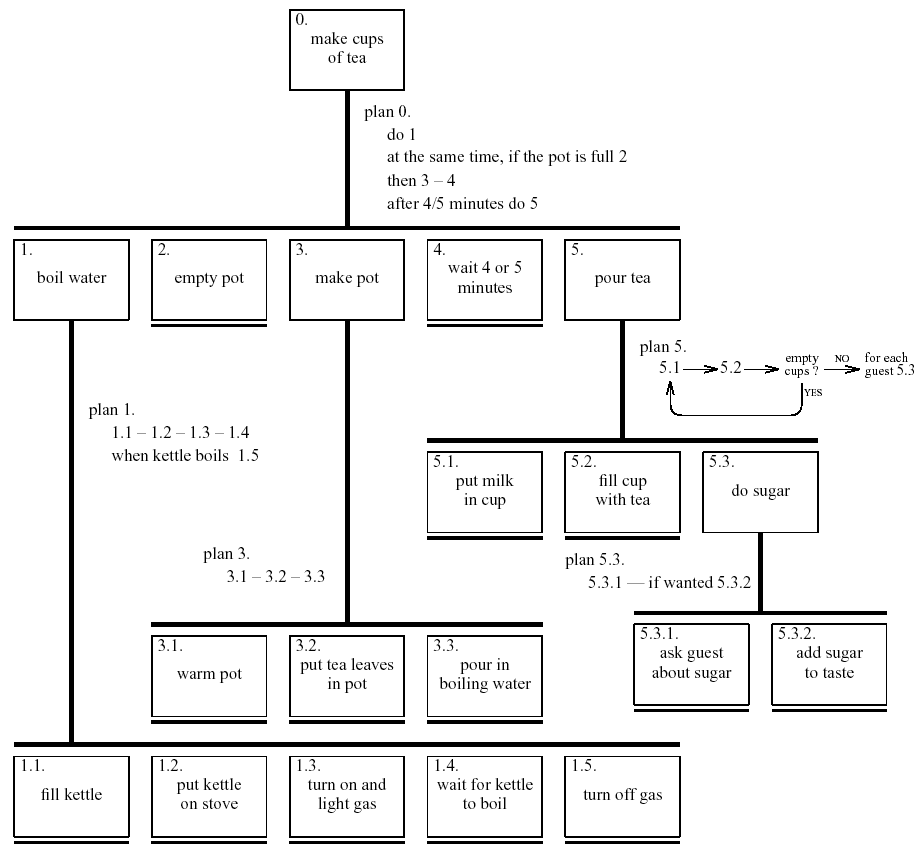 21
L14
Interpretation – Use Cases
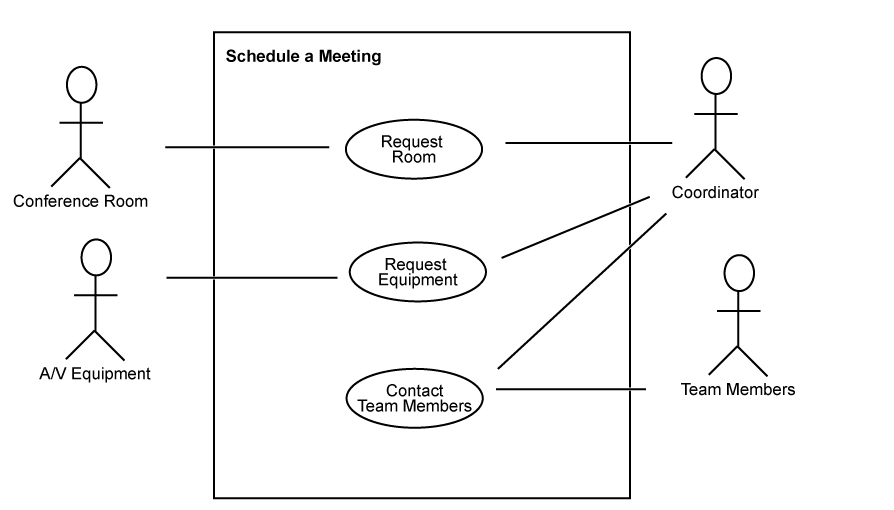 Notice we use a stickman symbol for the equipment!
Use case diagram of “schedule a meeting” process.
1-22
From Jim’s lecture of Health and HCI
Lesson 2: Show name, the right name (aka, don’t kill the patient: type 1)
Ideally, patient photo
Patient full name, age/dob, and gender
Navigation controls
Sub-window (often in HTML) with clinical details

Don’t let the subwindow navigate to a different patient without refreshing the main window

Don’t let the main window navigate to a different patient without refreshing the subwindow
Beryl’s Section
Human Sensory/Motor systems
Running through this part of the course were high level ideas of human
Memory and processing
Sight
Hearing
Smell
Touch and kinaesthetic
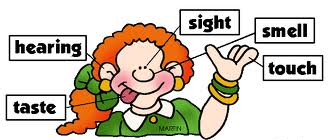 Visual Interface
Principles of visual aesthetics 

Understand and describe the basics of visual interface design
Be able to critique and interface in a methodical manner
Be able to design an interface in a methodical manner
Visual Interface
Text and Fonts 
Colours and Images
Grouping
Lines and borders
Forms and controls
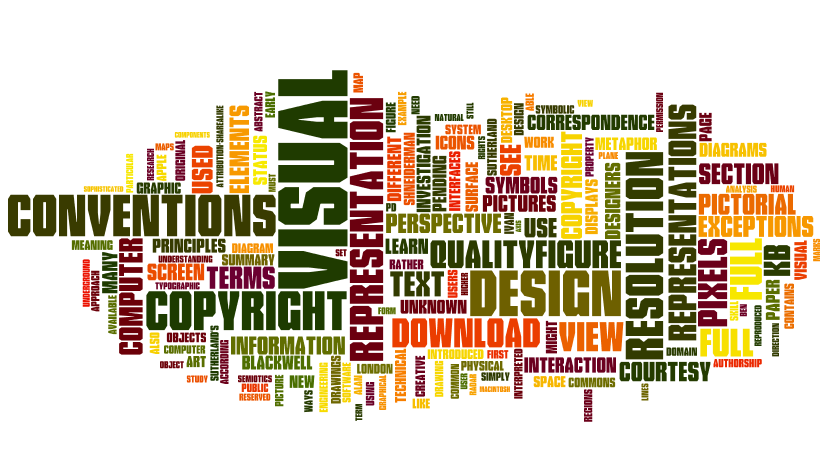 Other Modalities
Sound – input and output

Pens and other tangibles

Touch and Haptics
Smell 
Brain Computer Interaction
HCI Research
Pen and Tangible

Eye tracking and eye gaze

UI customization
Guest lecture
Accessibility for visually impaired
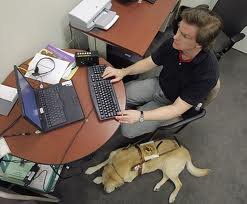 Thank you
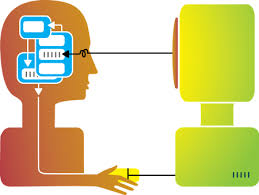 And good luck!